Driving Fundamentals
Unit D
Driving Fundamentals
Successful Driving 
Operational Skills- Drivers must have the skill set needed to safely operate the school bus.
Vehicle Awareness- Drivers must constantly be aware of the dimensions of the school bus and understand its operation.
Types of School Buses
Type A1- Entrance door behind front wheels 10,000 lbs. or less 
Type A2-Entrance door behind front wheels, greater than 10,000 lbs. 
Type C- Utilizes a chassis with a hood and front fender assembly, entrance door is behind the front wheels
Type D- Constructed utilizing a stripped chassis, entrance door is ahead of the front wheels
Fuel Types of Schools Buses
Electric
Propane
Diesel 
Gas
School Bus Size
Starting The Bus
Adjust the driver’s seat and mirrors
Fasten seatbelt
Set the parking brake and place transmission in neutral 
Turn ignition key to the right to check gauges
Checking The Gauges
Oil- Check operation (see owner’s manual)
Fuel- At least ½ full, ideally tank should be full
Air pressure- 100 + lbs. per square inch 
Voltmeter- Check for operation 
Engine Temperature- Check for operation
[Speaker Notes: ABS, ? ??]
Starting and Accelerating
Apply service brake and release parking brake
Place bus in “Drive” for an automatic
Check mirrors for approaching traffic and signal your intentions  
Depress accelerator
Smooth Stopping
Requires you to think and plan
Total stopping distance= Perception distance + Reaction distance + Brake lag + Braking distance
Braking
Braking distance changes with road conditions and speed 
Braking distance is longer on a wet surface than a dry surface
Braking distance at 40 mph is four times longer than at 20 mph
As speed doubles, braking distance increases by 4
Steering and Turning
Driver’s must assume the correct steering position
Prepare for turns by looking ahead 12 to 15 seconds
Use your mirrors and make turns smoothly and correctly by using the proper steering method
The Perfect Turn
The perfect turn is when the entire bus clears the curb at the corner and the bus stays as nearly as possible in its own lane
Making a Right Turn
Check the traffic surrounding the bus
Give ample signal for the current speed and distance
Move to the far right hand lane and slow down 
Observe and obey all traffic signs and signals 
Reduce speed to 10 mph or less, turning slowly gives the driver and others time to avoid problems
When making a turn, allow sufficient space to avoid running over the curb or striking parked vehicles
Making a Right Turn
Check for pedestrians and check traffic left and right, yield to all pedestrians and vehicles
Turn wide as needed to complete the turn
Complete the turn and deactivate the signal light if necessary
Making a Left Turn
Check traffic, signal intention
Move to far left lane or right outer lane if 2 left turn lanes
Reduce speed to 10 mph or less
Judge space to avoid curb & parked vehicles
Check for and Yield to bicyclist & pedestrians
Check traffic left, right and straight ahead
Reach center of intersection and start turn
Deactivate signal light if necessary
Backing
Activate the four way hazard lights at least 100 feet before stopping
Stop the bus in the proper position to back
Check clearance to sides and overhead
Before and during the backing maneuver constantly check mirrors to see that the way is clear, if ever in doubt do not back
Tap the horn and check mirrors again 
Back slowly and smoothly
Off Set Backing
Off set backing has the same procedures except for the final step
Back slowly and smoothly into the opposite lane until the front of the vehicle has passed the parking boundary
The Backing Rule
Load Before Backing 
And 
Back Before Unloading
Parking
When the bus is parked on level ground or an upgrade, shift the gear to low and turn the front wheels away from the curb
When the bus is parked on a downgrade, shift the gear to reverse and turn the front wheels toward the curb or the edge of the road
Turn off the ignition, remove the key and set the parking brake
Whenever possible the driver should park the bus in a manner that eliminates backing
Parallel Parking the Bus
Make certain to know the size of the bus you are driving
Signal your intentions with the side you wish to park
Line the bus parallel with the parked vehicle, position the bus about 3 feet away 
Activate the four way hazard lights, check mirrors to make certain you are clear to begin backing 
With the transmission in reverse slowly begin to back the bus
Parallel Parking the Bus
Turn the steering wheel hard in the opposite direction you wish to back 
Visually check in front of and around the bus often, continue backing the bus until it is predominantly in the parking space 
Slowly move forward to straighten the bus out
Positioning the Bus on the Roadway
Parking lanes are for emergency vehicles or emergency conditions 
Drive in the farthest lane to the right when possible 
On unmarked roads, position bus to the right of the center of the road 
Rural roads may have weak outer edges and soft shoulders 
Always use a safe following distance
Intersections
Give the right of way to all pedestrians 
Obey all traffic signs, signals and laws 
Approach intersections with caution and observe all surrounding traffic. The driver should be prepared to stop if necessary even though they may have the right of way
Following Distance Rule
0-40 mph
1 second for every 10 feet of your vehicle
Over 40 mph 
Add 1 second
Example 0-40 mph
40 ft. vehicle = 4 seconds
Over 40 mph
40 ft. vehicle = 5 seconds
Outside Cities and Town
Keep at least 200 ft. behind other trucks and buses NEVER follow another vehicle closer than one bus length 
Blind Spots are areas around larger vehicles where crashes are more likely to occur 
Blind spots on the side, front and rear also including areas where cars and other vehicles disappear from the driver’s view
Passing and Being Passed
Generally, the school bus driver will not have to pass another vehicle but when it is necessary, the driver should pass only where it is permitted, pass on the left at a safe distance 
Avoid passing or running side by side with another school bus
Passing and Being Passed
Never pass another vehicle that is weaving or looks to be out of control 
When another vehicle passes, stay in the right lane, continue at same speed or decrease and allow the vehicle to pass
Railroad Crossing
Tap the service brake to alert drivers behind the bus
Activate the 4-way hazard lights and stop the bus within 50 ft. but not less then 15 ft. from the railroad crossing 
With the bus stopped, apply the emergency brake and place the gear in park or neutral
Turn off all noisy equipment, open the entrance door and driver window to look and listen for a train in both directions
When safe to cross, close entrance doors and turn off 4-way hazard lights and cross the tracks without changing gears
Speed Limits for School Buses
The maximum speed limit for school buses shall be 45 mph or the minimum speed allowable, whichever is greater, on any highway where the maximum speed limit is 55 mph or less and 60 mph on all interstate highways and on other highways where the maximum speed limit is more than 55mph
Driving on School Grounds
Stay alert and proceed slowly and cautiously 
Stop at designated place for loading and unloading 
Always follow road rules 
Never deactivate warning lights when loading and/or unloading
Never pass or allow another vehicle to pass when loading or unloading
Driving on School Grounds
Check mirrors often before moving 
Leave school grounds safely and orderly
Driving under Special Conditions
Driving conditions vary greatly by location 
Special conditions put special responsibilities on the driver. The professional driver modifies driving approaches under unfavorable driving conditions.
Rural Driving
Drive with caution and reduce speed on narrow roads
Be cautious of wild animals like deer possibly jumping out in front of the bus
Urban Driving
Be aware of the frequency of intersection and limited escape routes
Speed of the vehicle should be consistent with traffic in the non-accelerate lane
Expressway Driving
Be certain you are entering the correct ramp
Check traffic around you, signal and search for a gap
Accelerate speed to blend into traffic smoothly 
Using caution as you merge, turn off signal and adjust speed
Driving in Darkness
Prepare the bus by completing a through pre-trip, check and clean headlights, taillights, signal lights and windows
Lights will not help you see better in early twilight, but they will make it easier for other drivers to see you 
Always reduce speed and increase your following distance
Activity Trips
Prepare for a trip by familiarizing yourself with the route 
Designate the teacher or coach to maintain safe behavior on the bus 
Never allow the emergency exits to be blocked 
Always secure loose items 
Inform all passengers of emergency procedures and how to use emergency equipment
Stay on schedule
SIPDE Technique
Search – Search aggressively for potential hazards
Identify – Locate hazards and potential conflicts 
Predict- Anticipate how the hazard may affect you
Decide- Determine how to reduce the hazard 
Execute- Carry out your decision
Connect with VDOE
Jackie.Johnson@doe.virginia.gov
Twitter: @VDOE_NewsFacebook: @VDOENews
#VAis4Learners #EdEquityVA
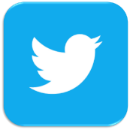 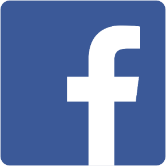 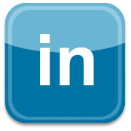